Word Map
Related words:
Antonyms:
Synonyms ::
Word and Definition:
Word Structure / Origins:
Example sentences:
Mnemonic / Association:
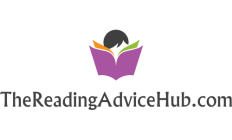